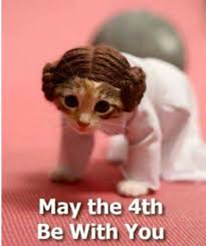 Centralized Operation 
Support Hub (COSH) 



May 2023
Dr. Laurel Williams           Dr. Sarah Wakefield 
Edith Ortiz  	              Jenn Erdige 
Jenn Cole
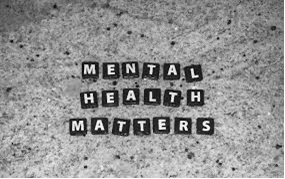 COSH Updates
CPAN 
PeriPAN
TCHATT
Topics for  
Discussion
2
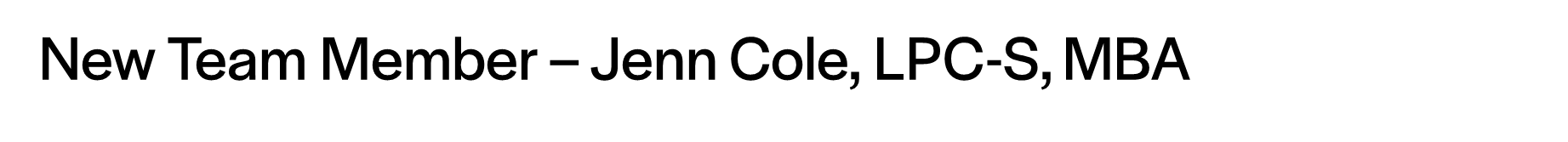 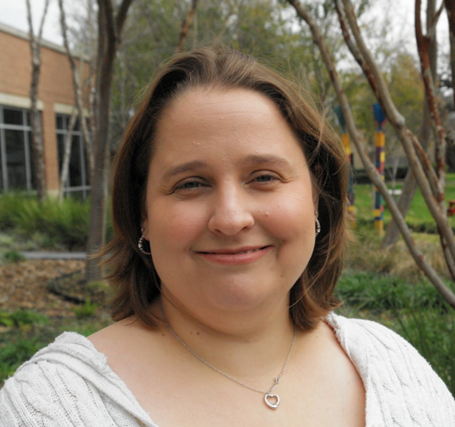 Started March 27
Over 15 years implementing school-based mental health programming 
20 years of program development, implementation and expansion experience 
Part of the leadership team that stood up the UT Houston TCHATT Program
3
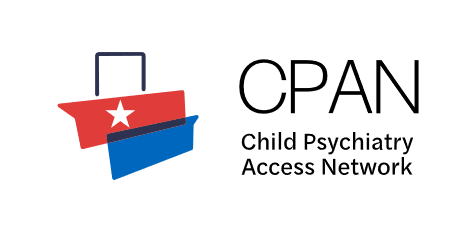 Welnity Updates 

Improvements for better user experience being worked on: 

Streamlining search capabilities 
Data input improvements 

Phase: Defining requirements
5
Lantana Updates 

 Development Phase: Vetting new voice recording 

Timeline: will be determined once vetting process is completed
6
Direct Consult
9 teams currently doing direct consults 
142 number of direct consults have been completed
Direct Consult across the state
HRI coverage
*HRI coverage order could change
7
Completed Trayt Initiatives
8
Current Trayt Initiatives
9
Trayt Dashboard
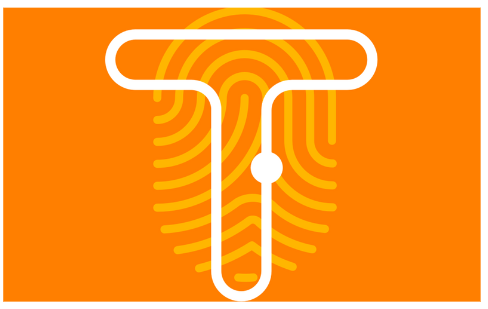 10
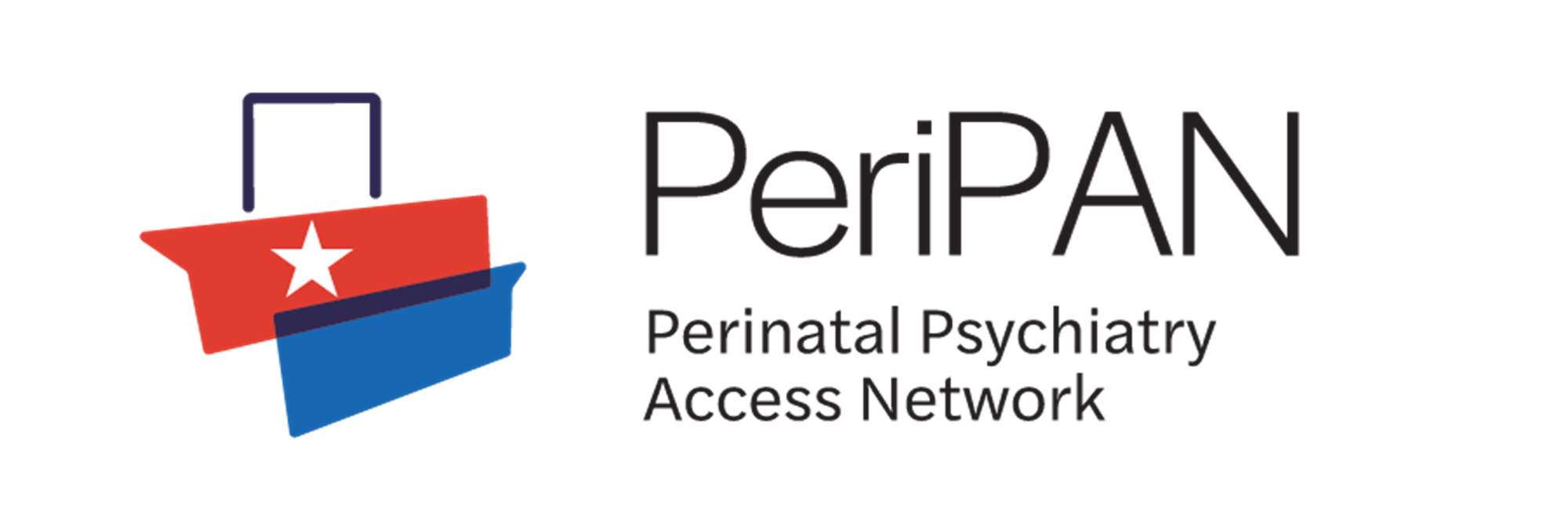 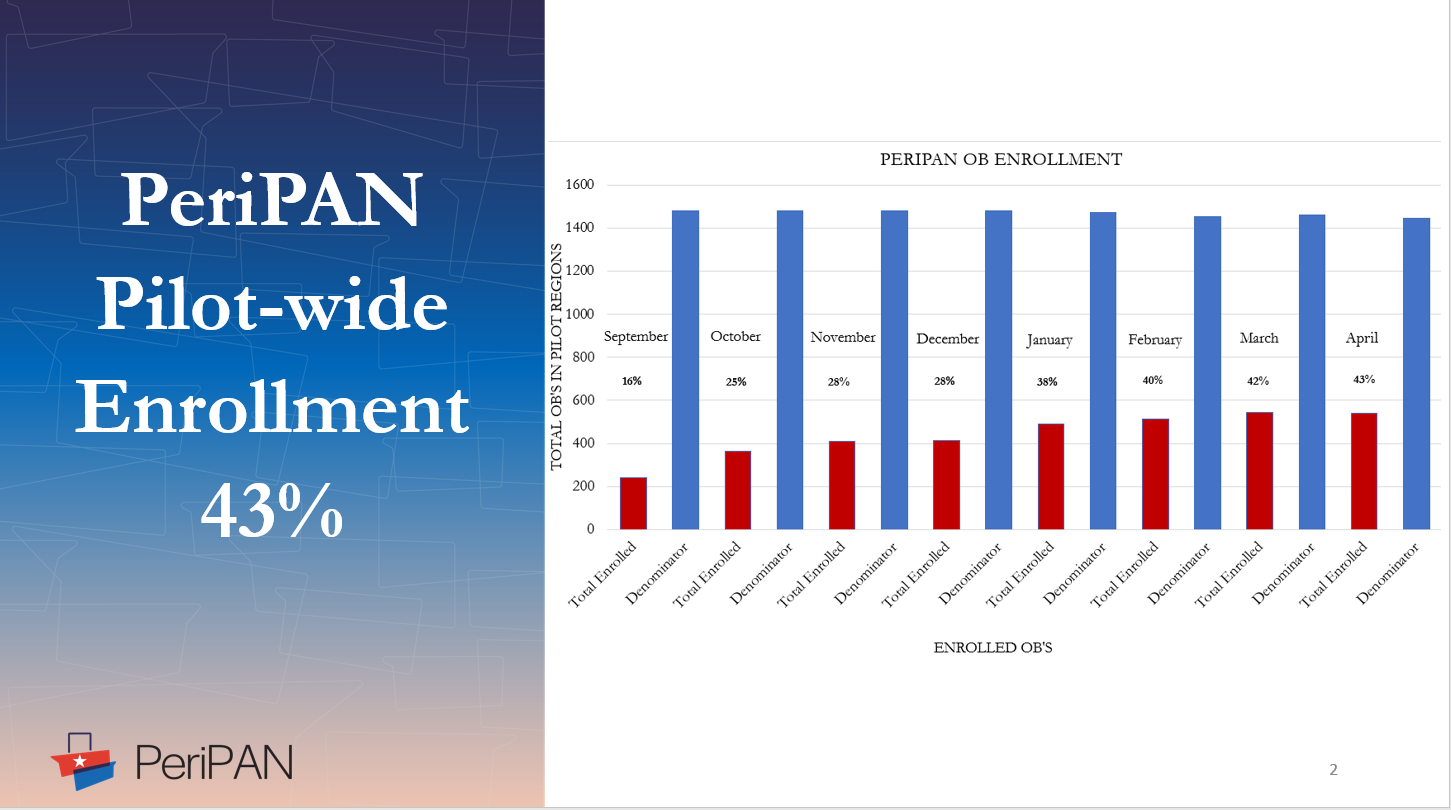 12
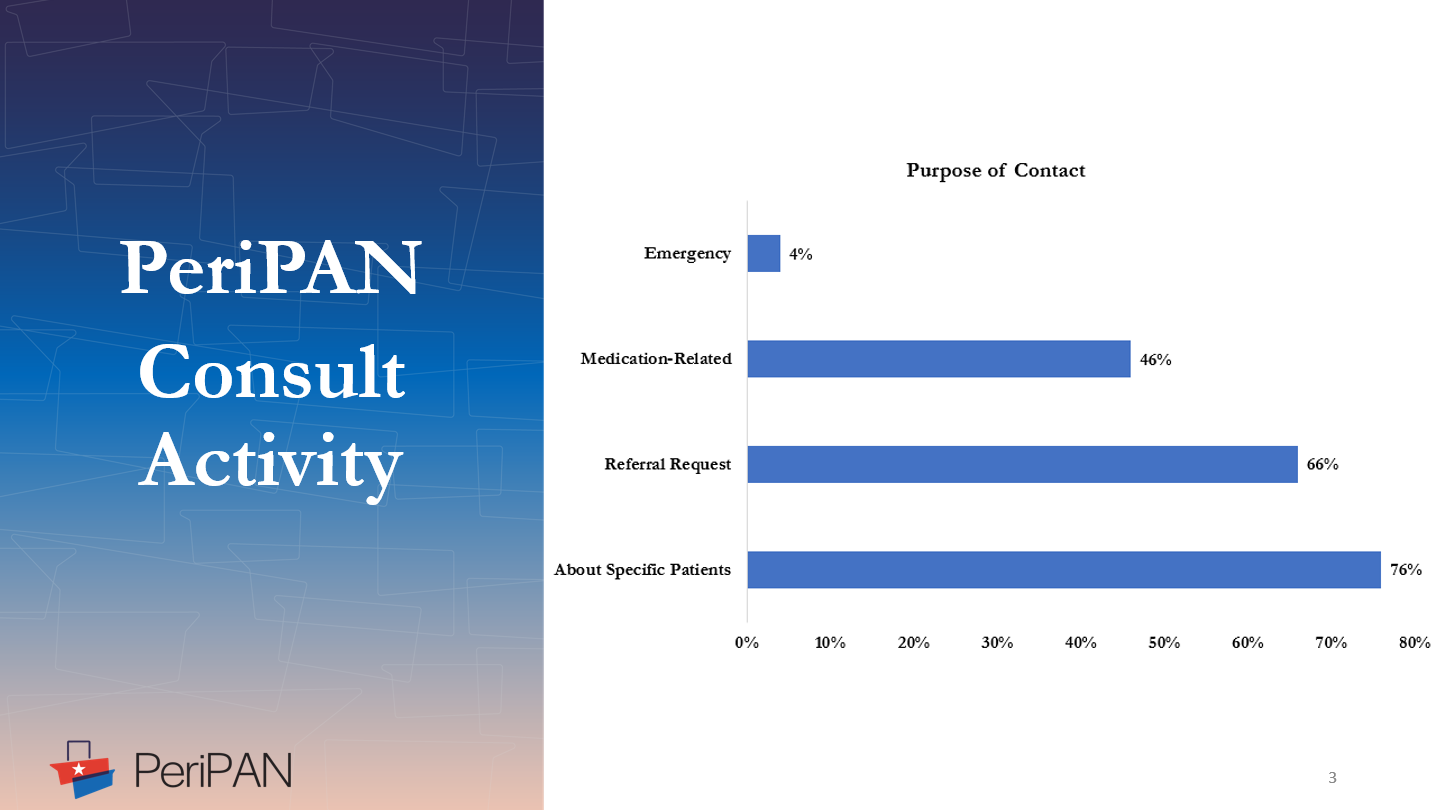 13
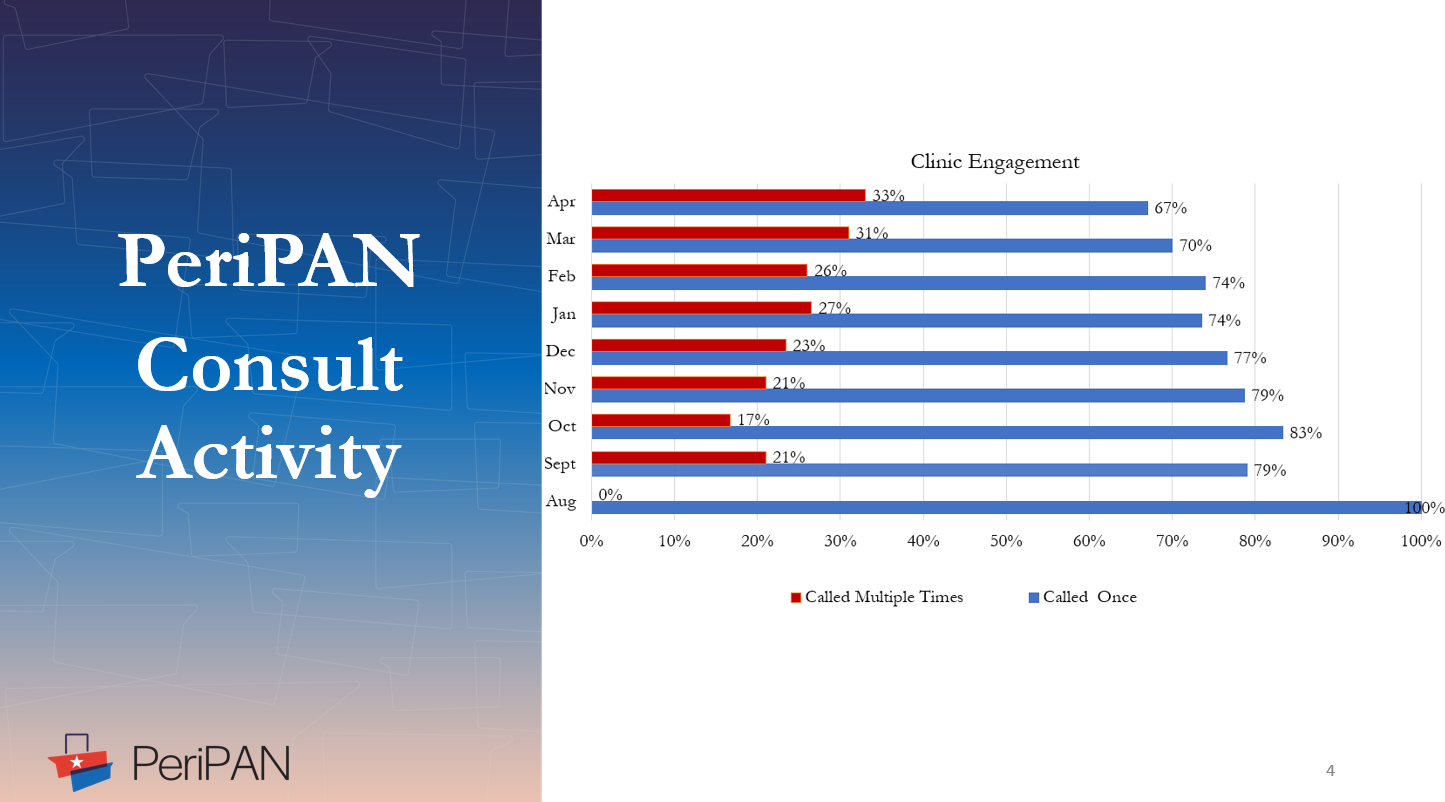 14
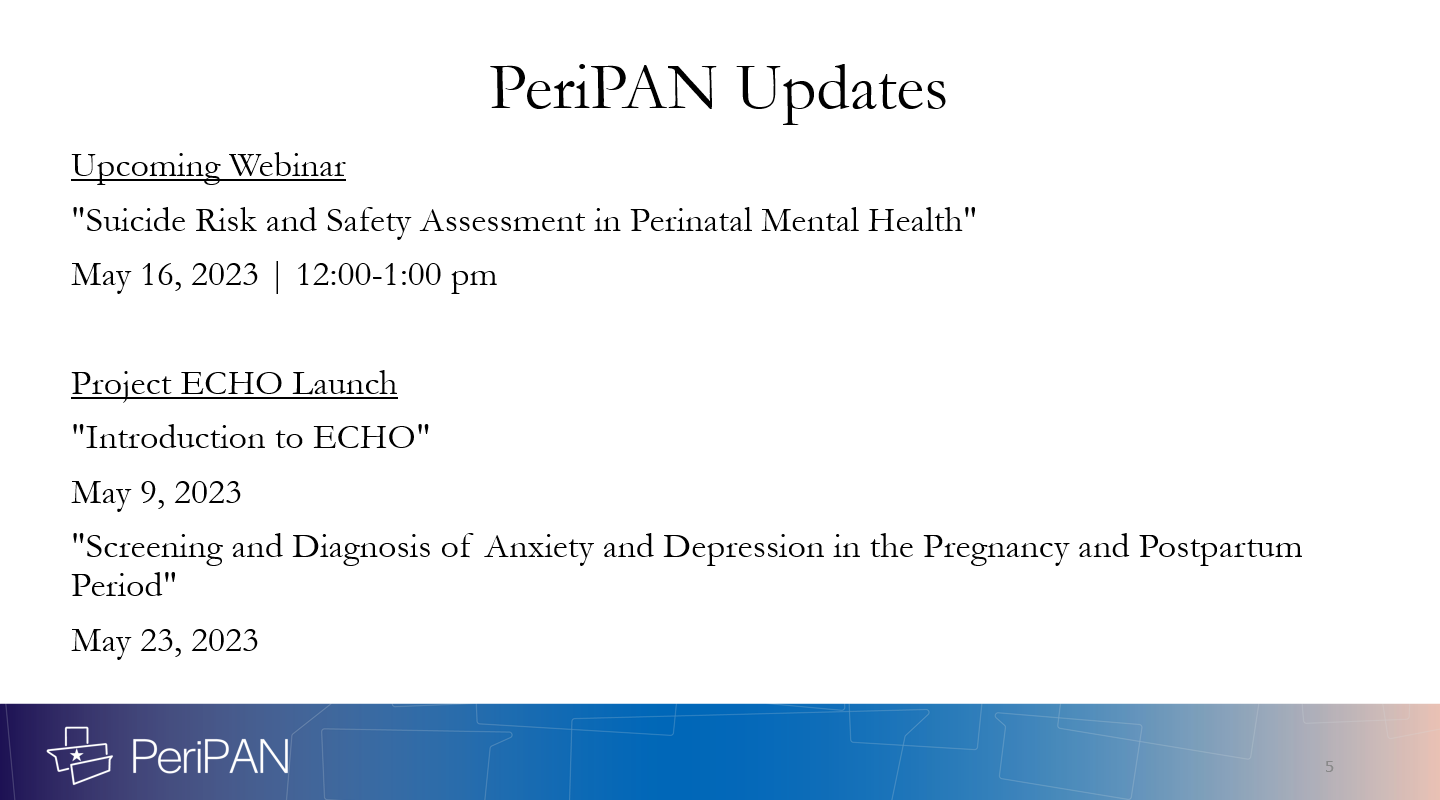 15
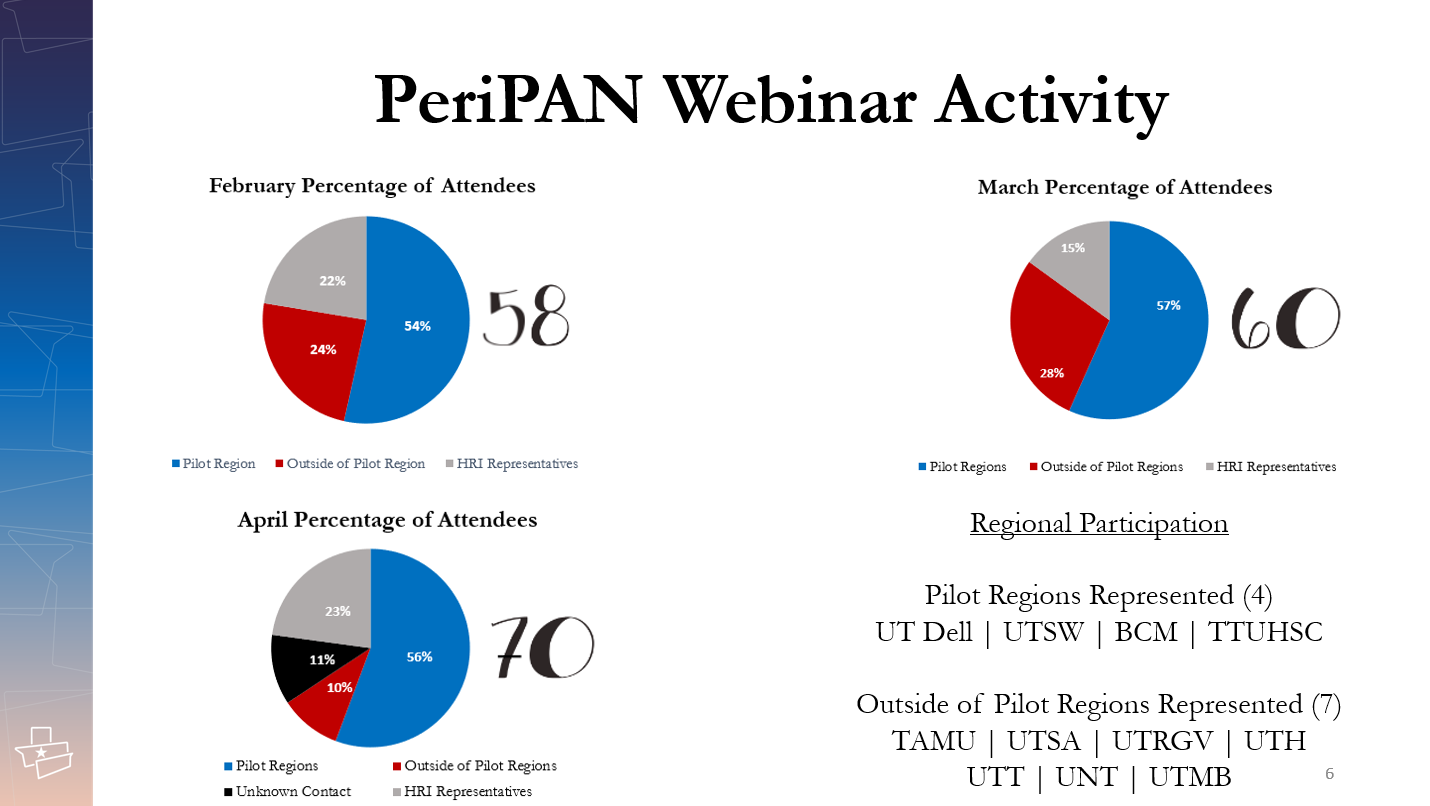 16
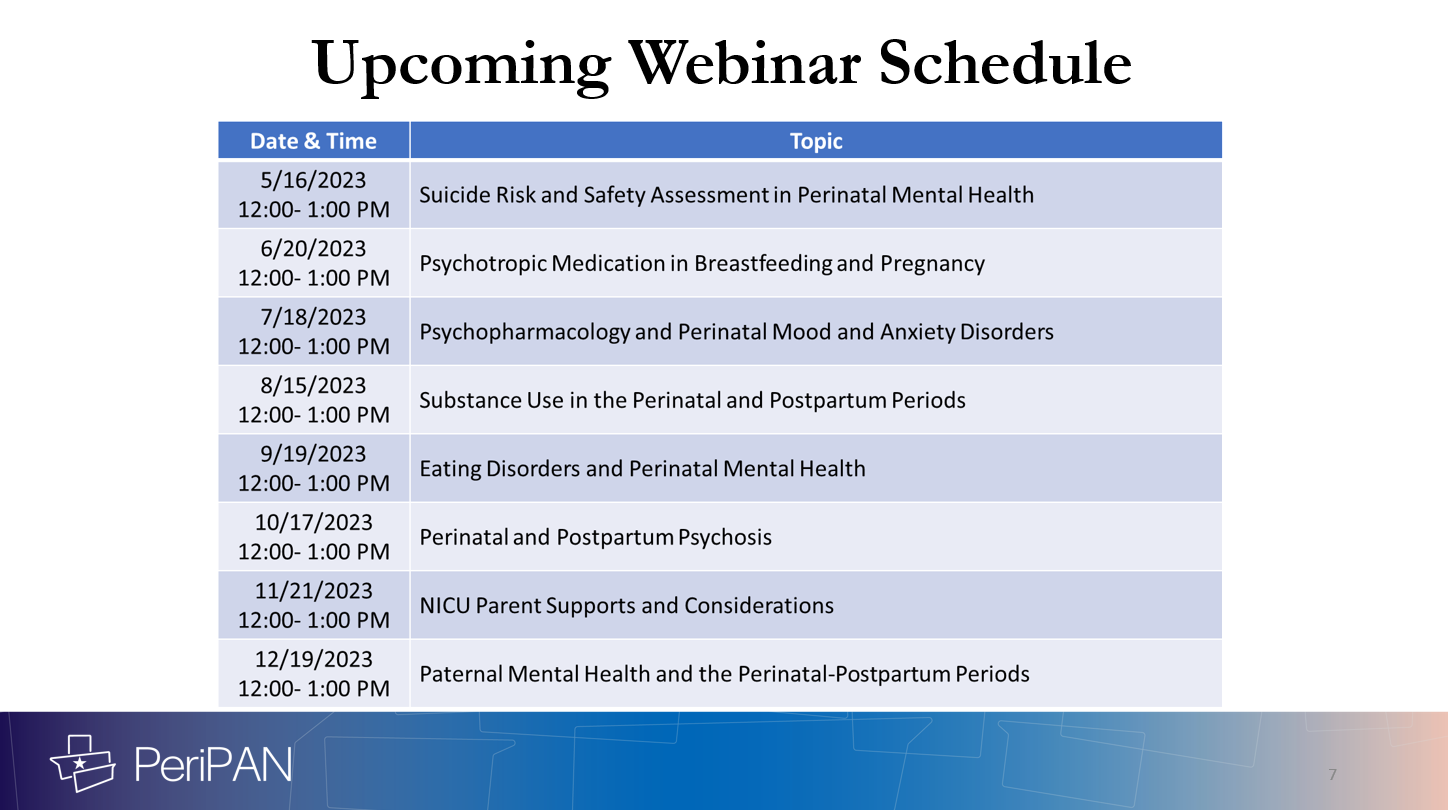 17
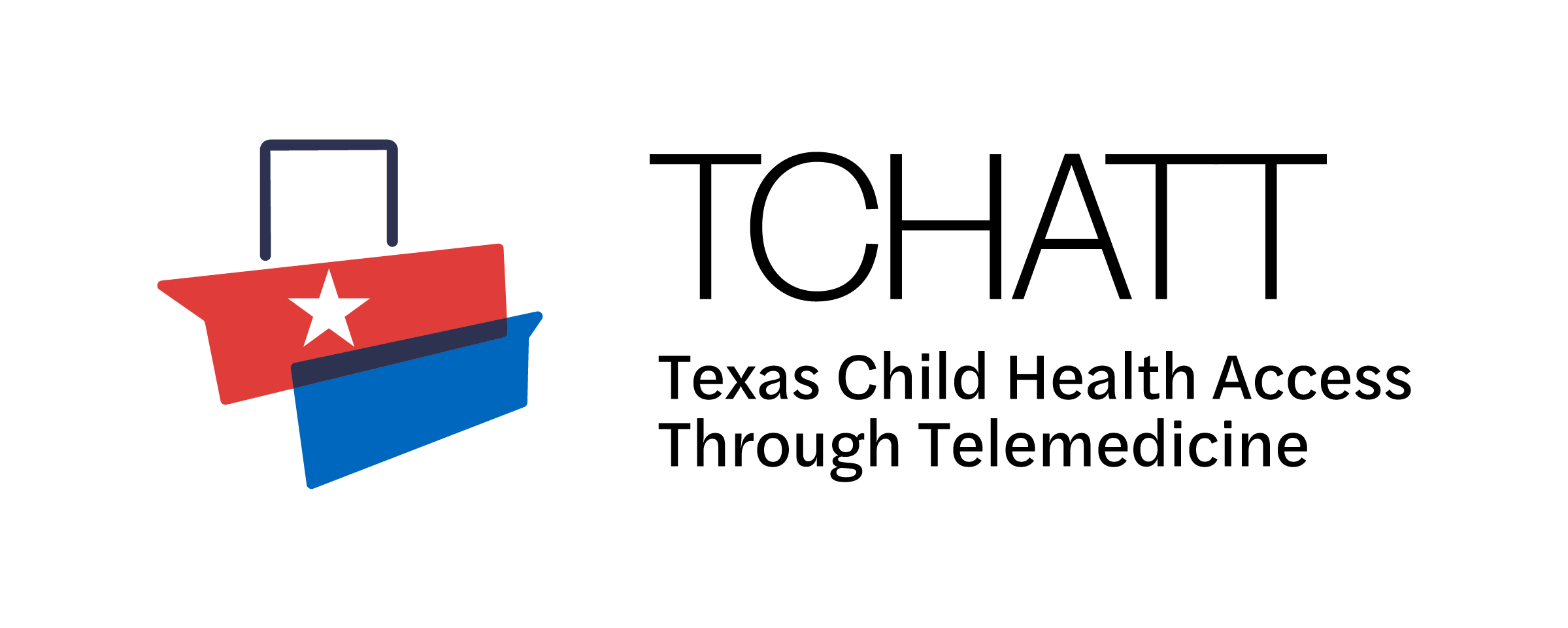 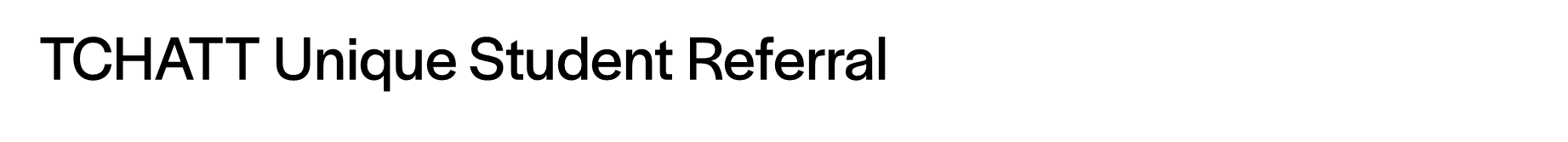 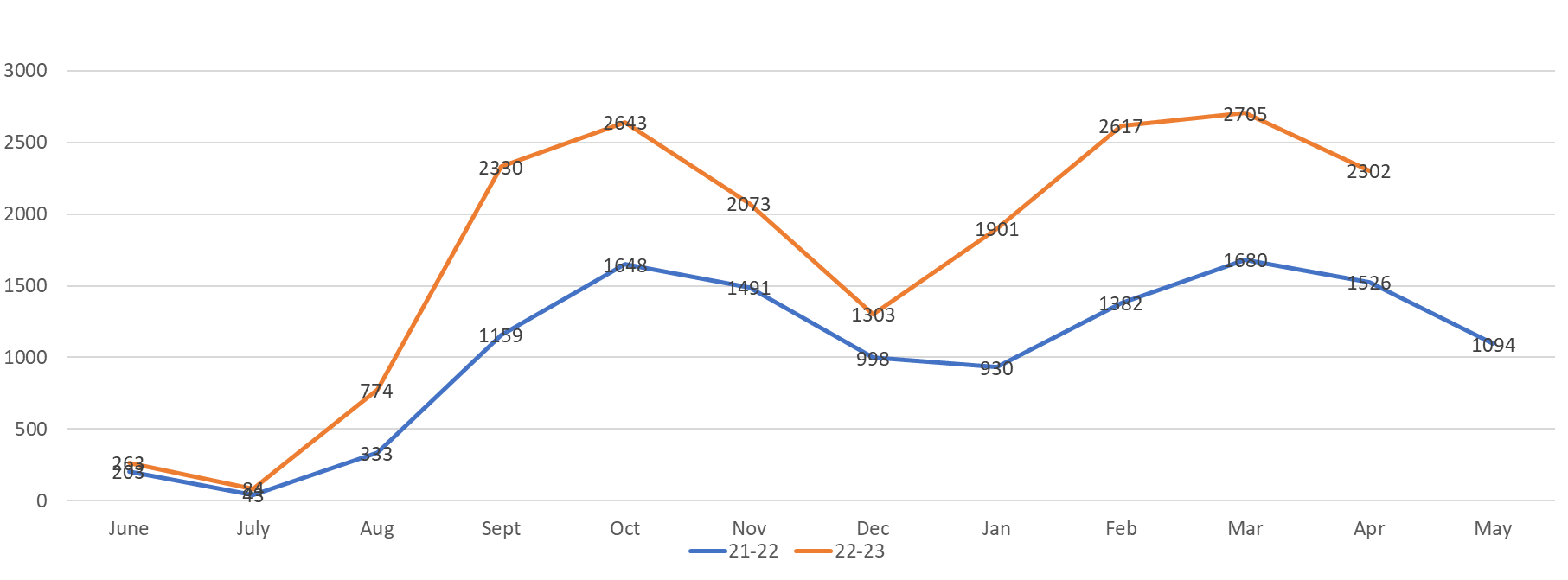 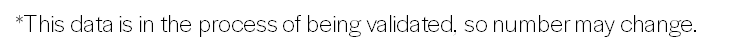 19
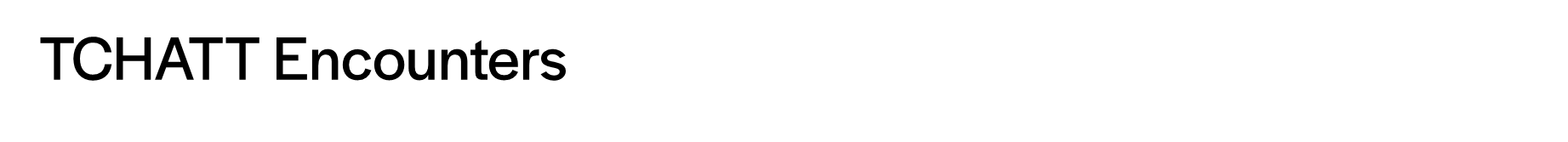 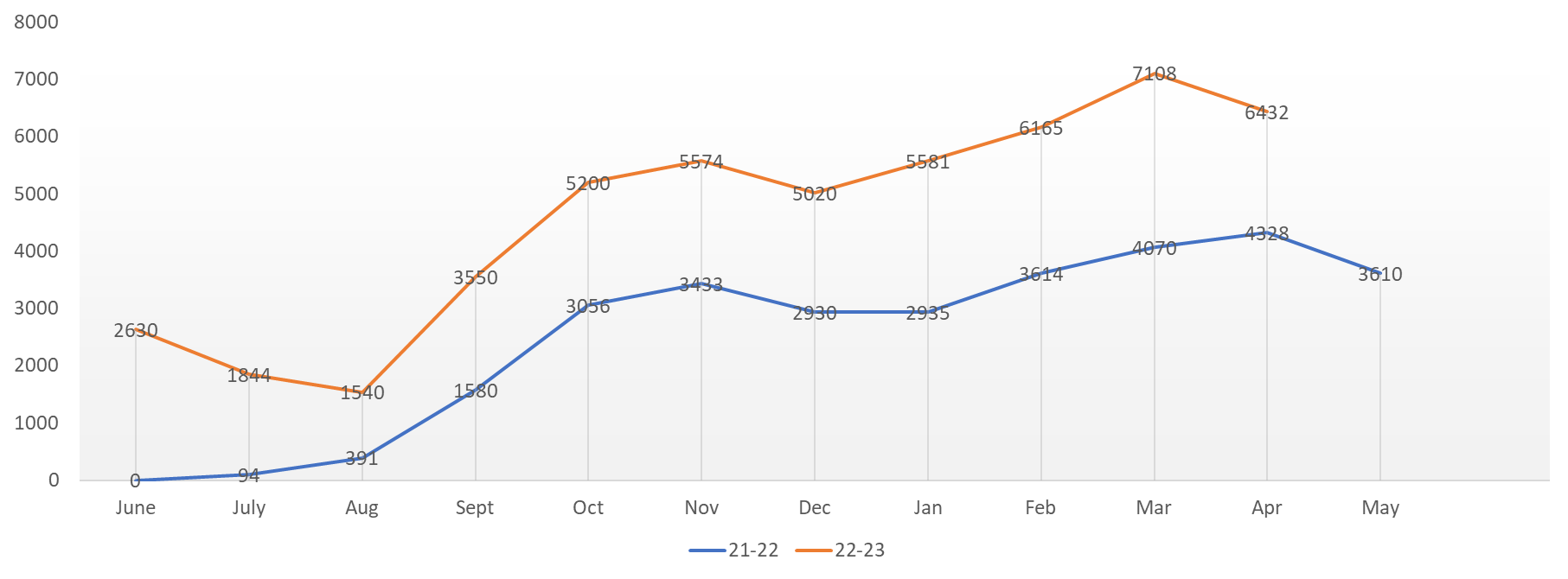 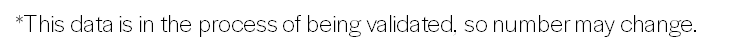 20
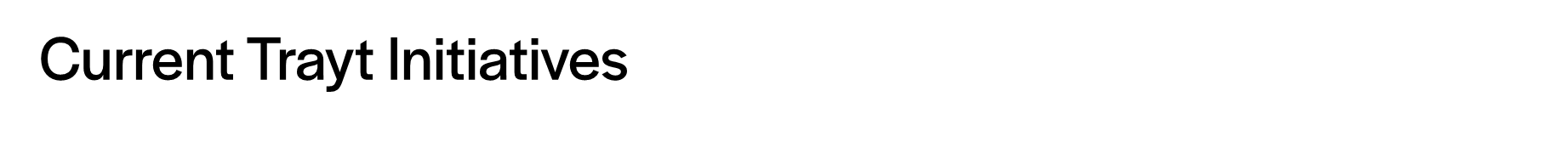 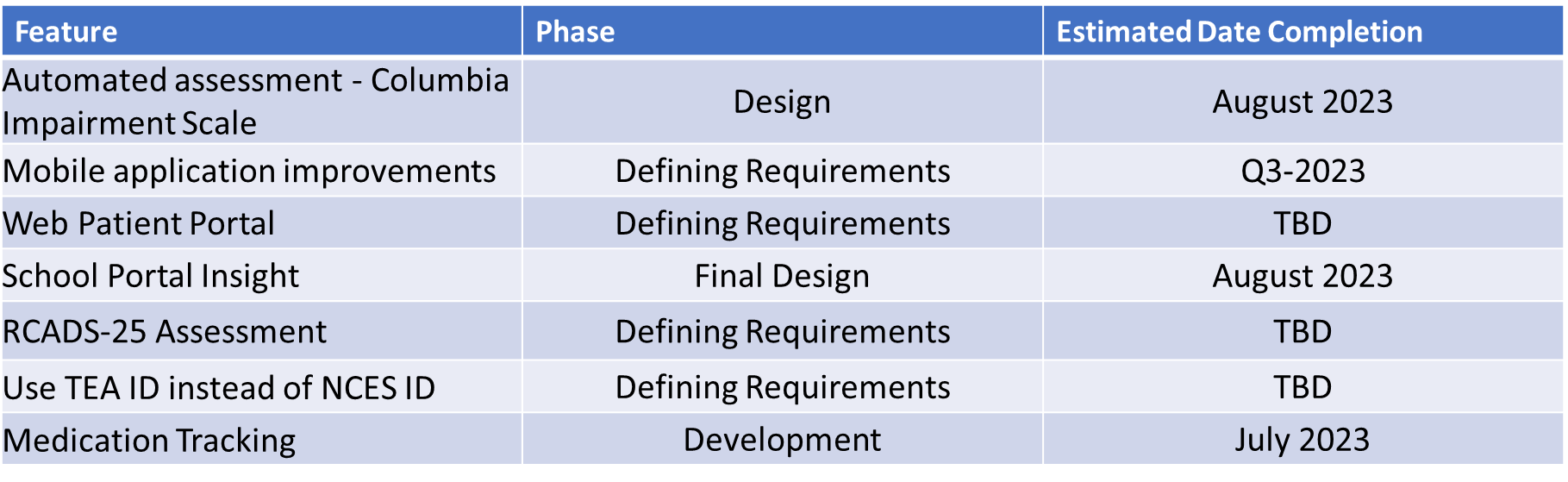 21
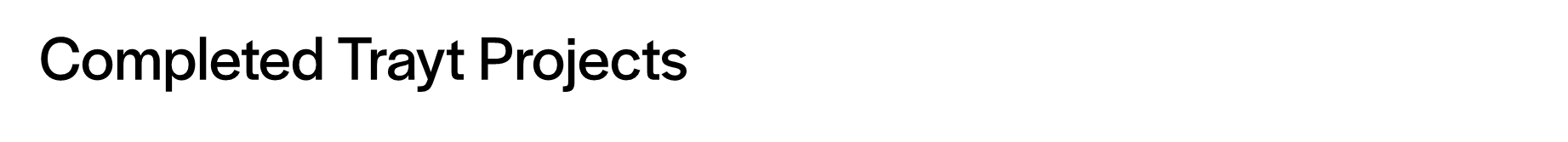 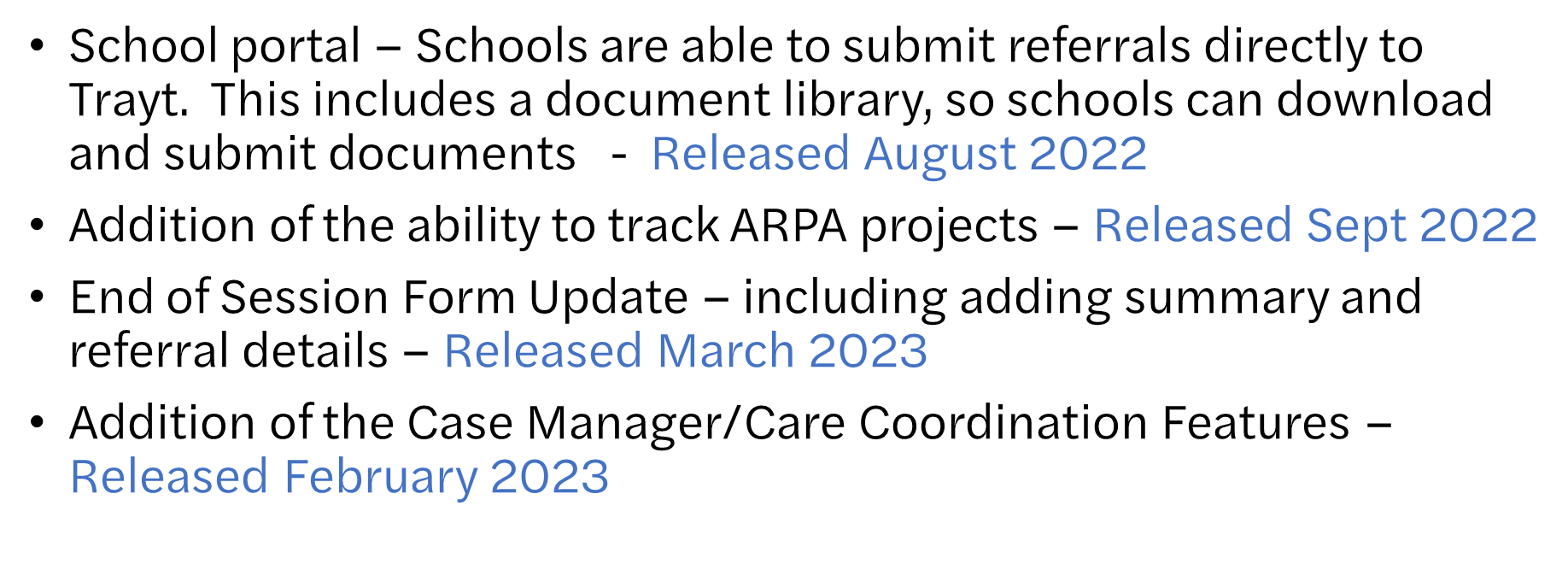 22
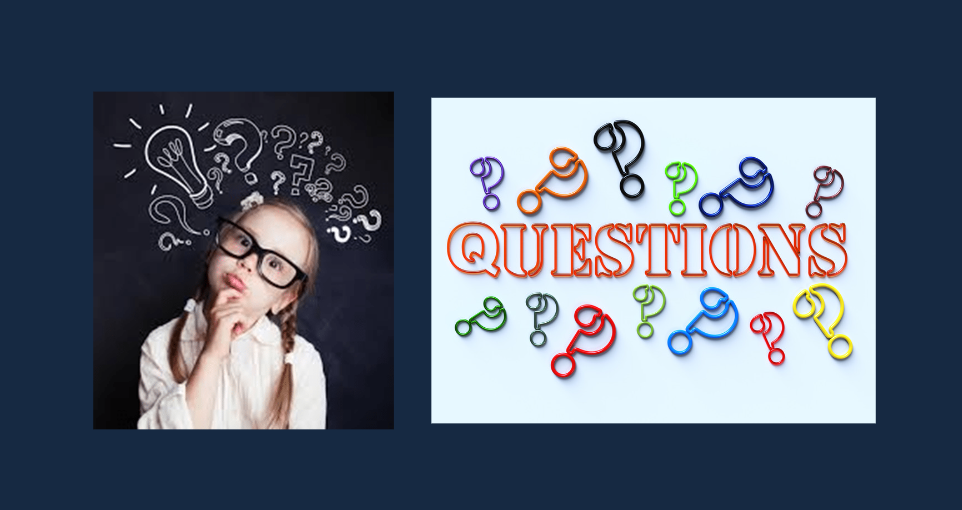 23